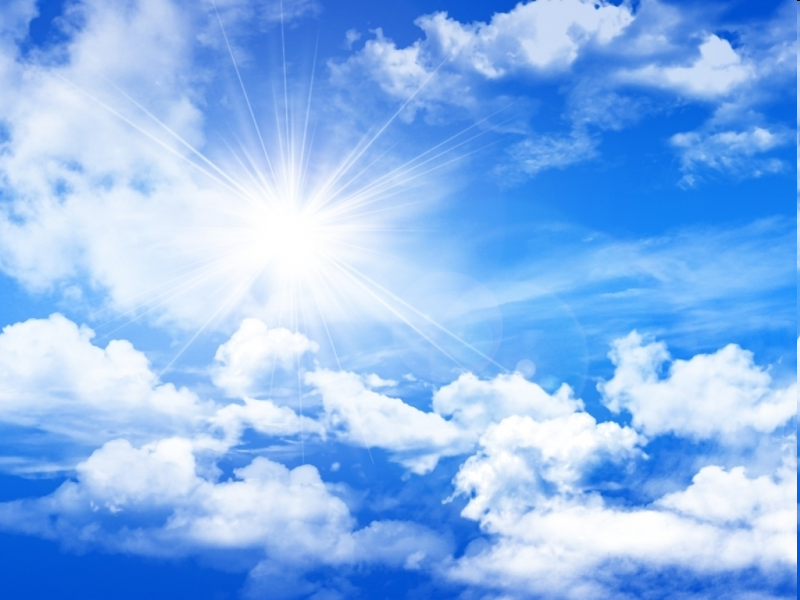 Муниципальное бюджетное дошкольное образовательное учреждение Темниковский детский сад «Сказка»,г. Темников, Республика Мордовия.
Опытно – экспериментальный кружок 
«Мир на ладони».
«Воздух и его свойства».
Выполнила
руководитель кружка
Пискунова Е.М.
г. Темников 2016г.
Значение воздуха:
Воздухом дышат все живые организмы.
Помогает летать птицам и насекомым.
Передает звуки.
«Рубашка планеты».
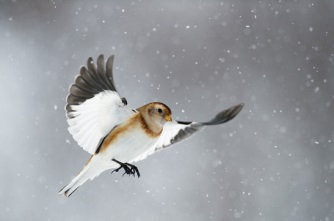 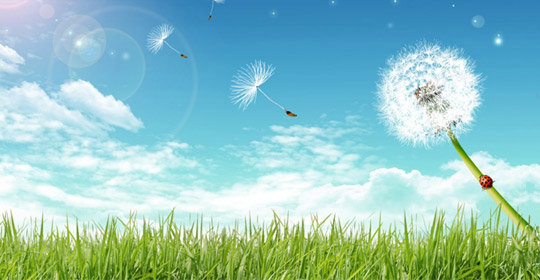 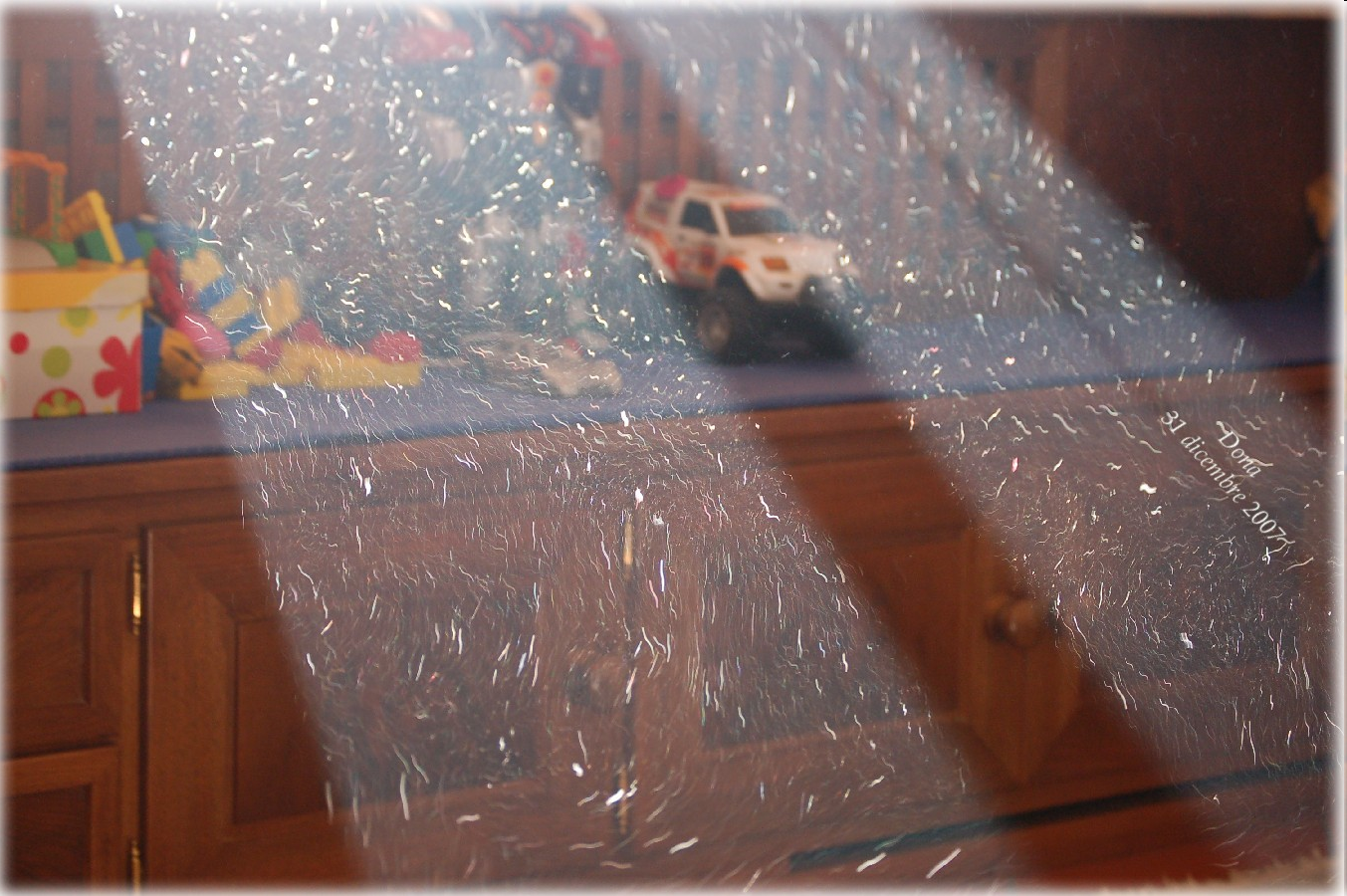 пыль
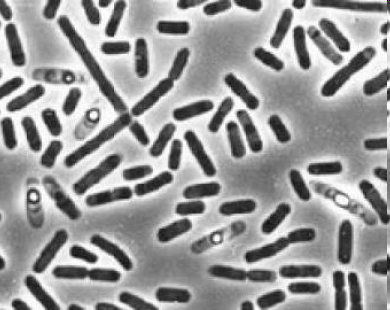 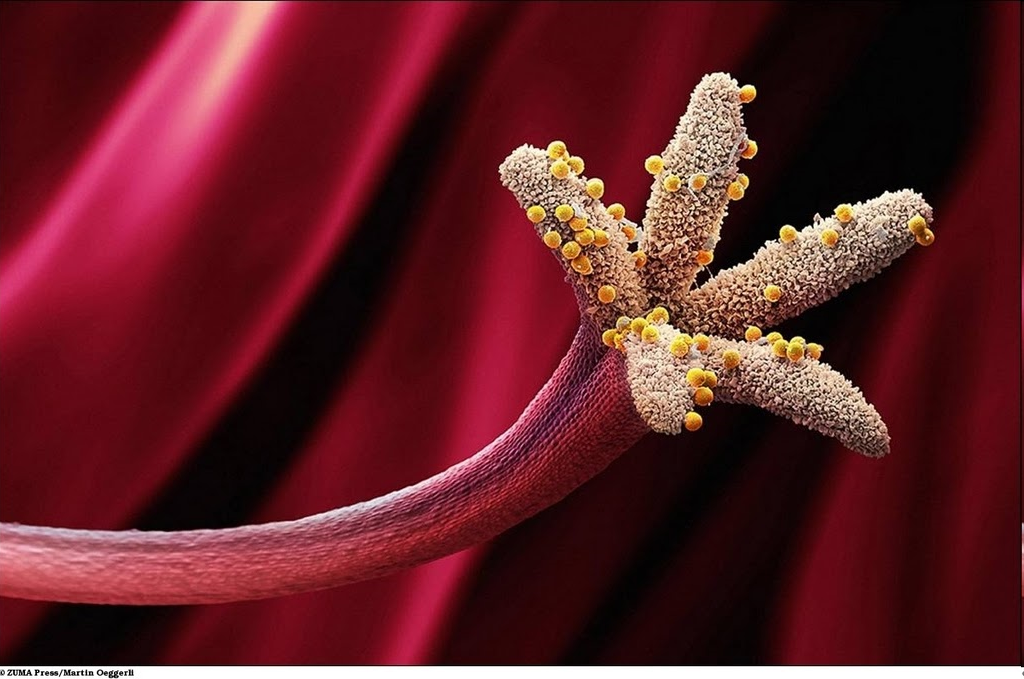 бактерии
пыльца
сажа
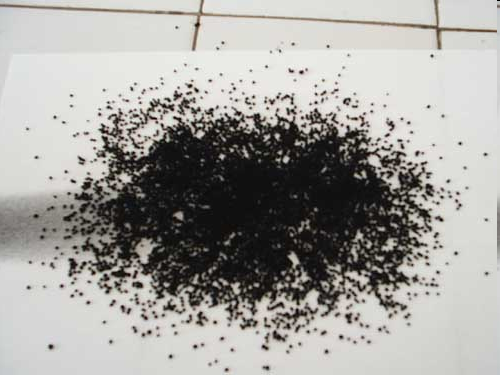 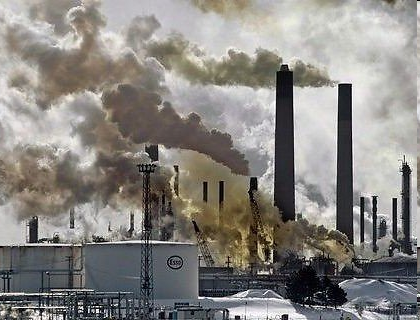 ядовитые газы
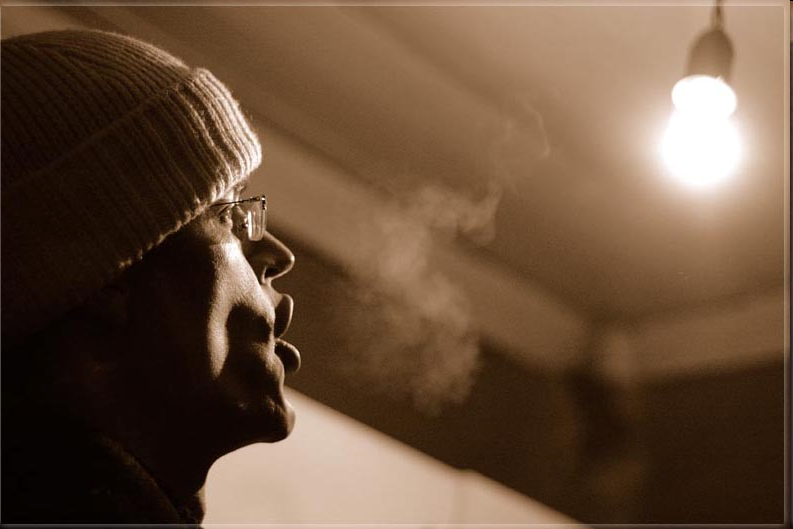 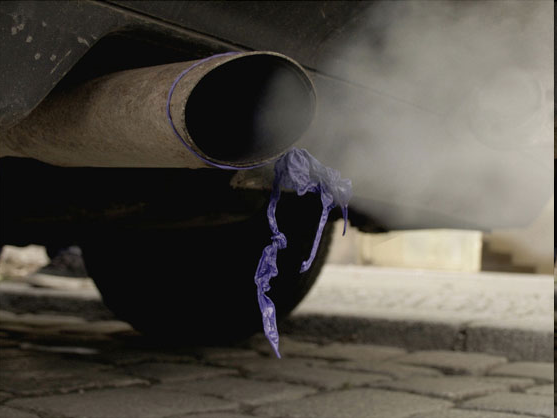 углекислый газ
выхлопные газы
Свойства воздуха
Без вкуса и запаха.
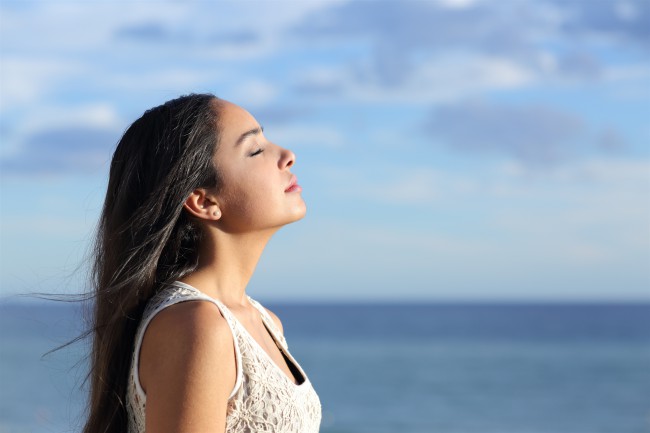 2. Упругость-сопротивление изменению объема.
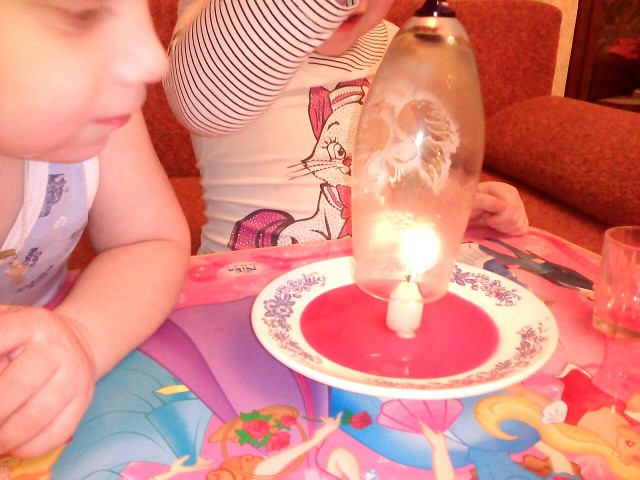 3. Не имеет цвета.
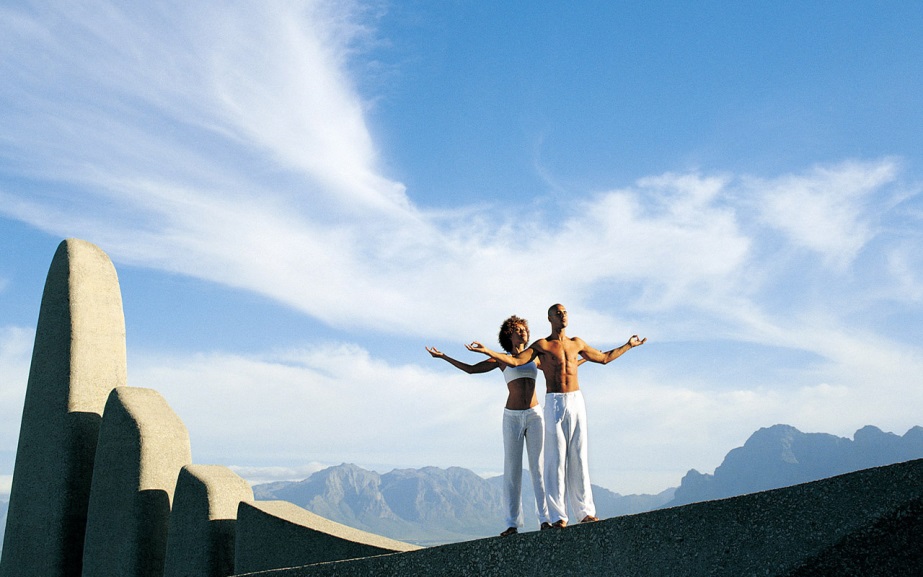 4. Легче воды.
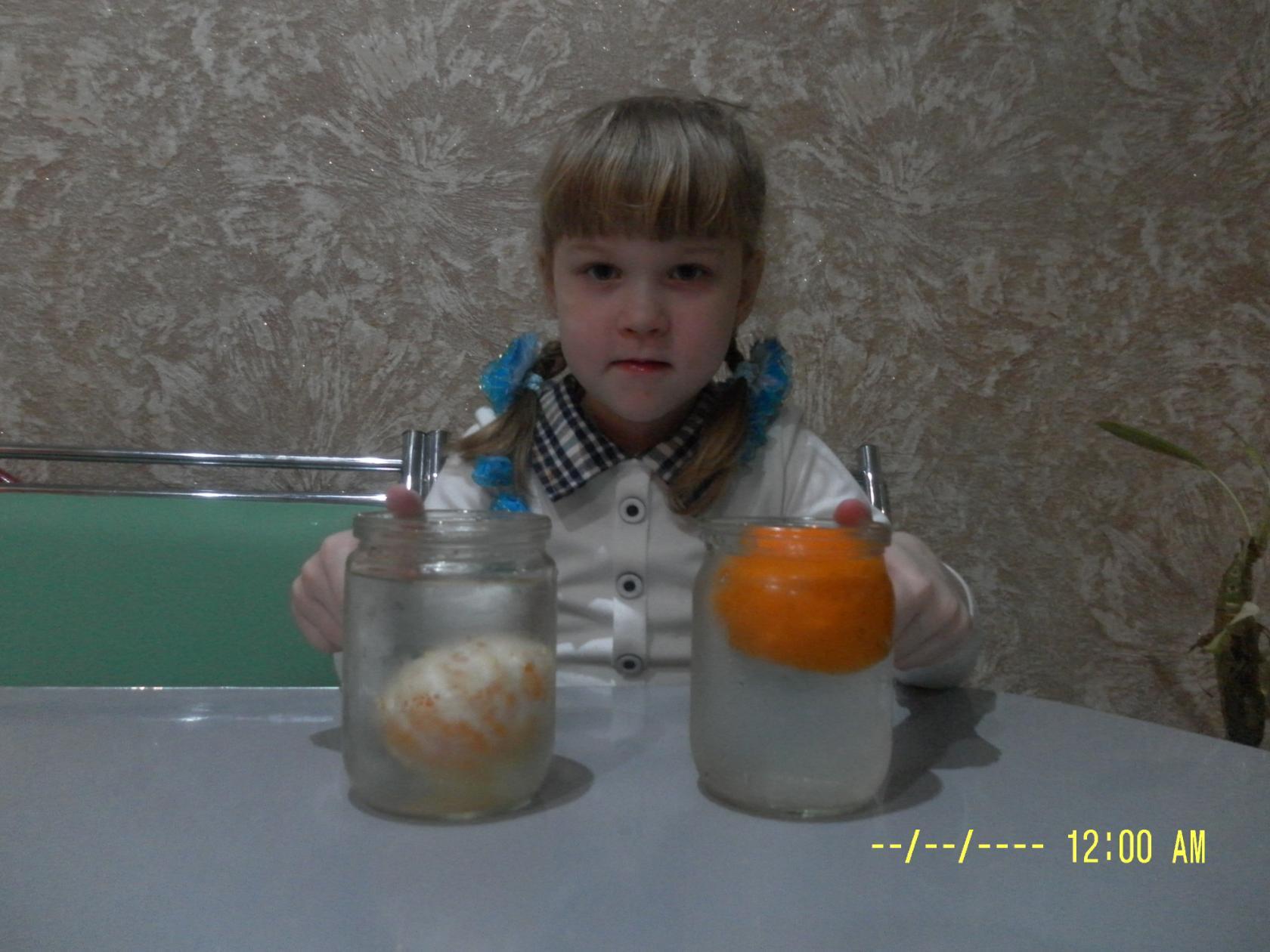 5. Воздух – плохой проводник тепла и холода.
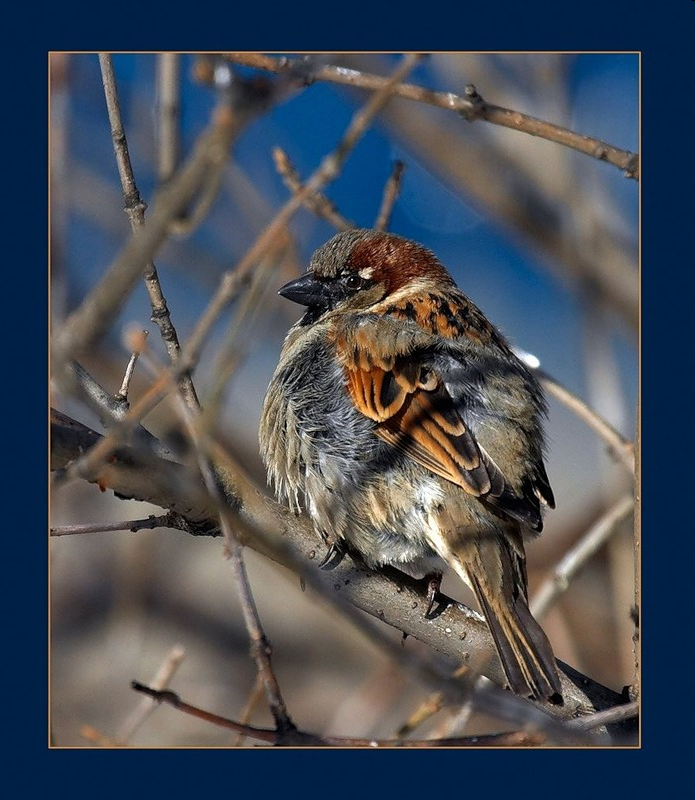 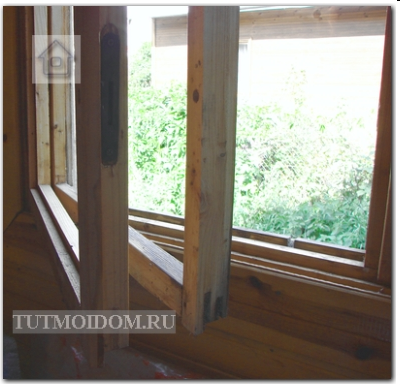 6. Воздух – внутри каждого живого организма.
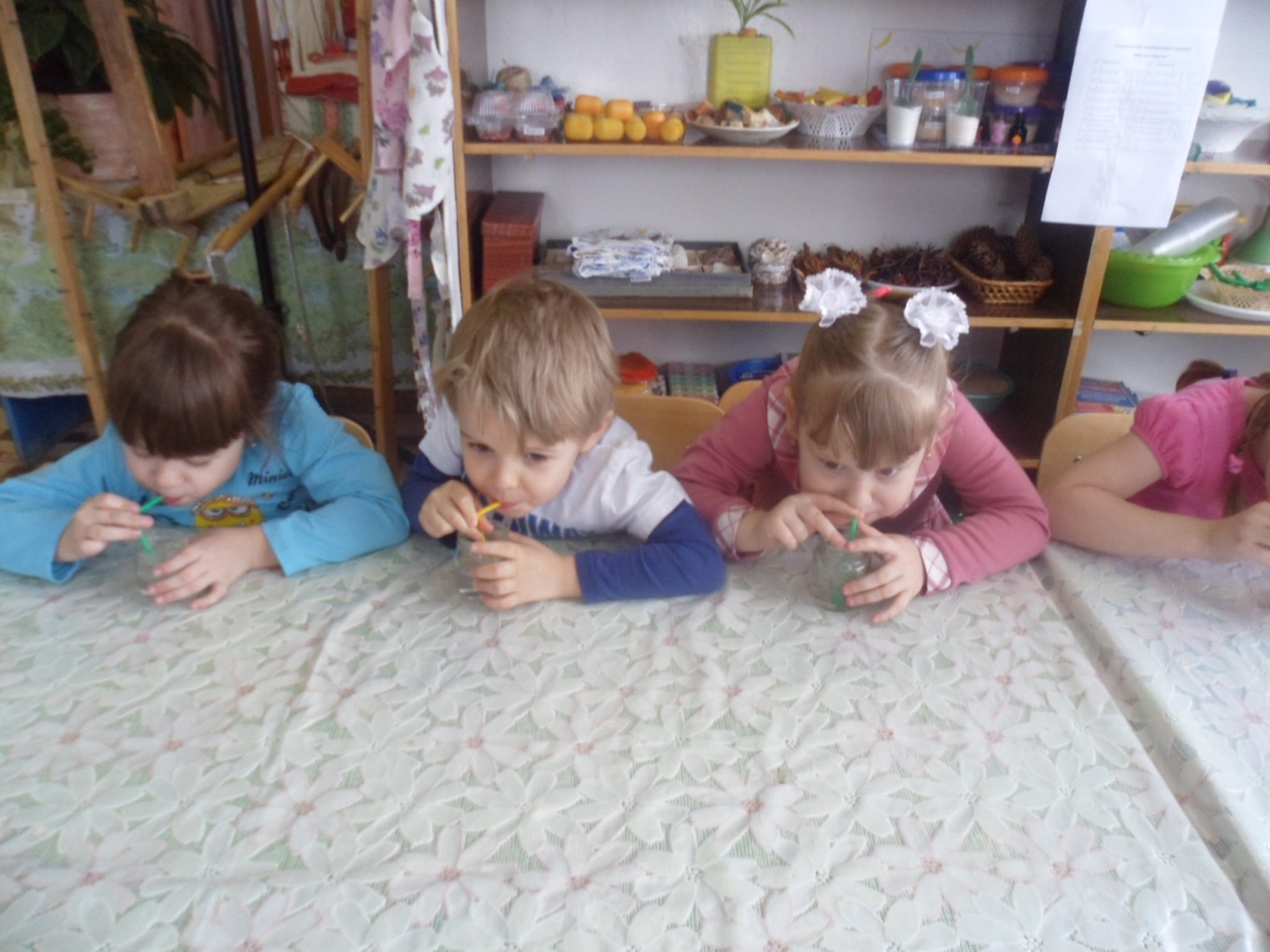 Ветер – движение воздуха.
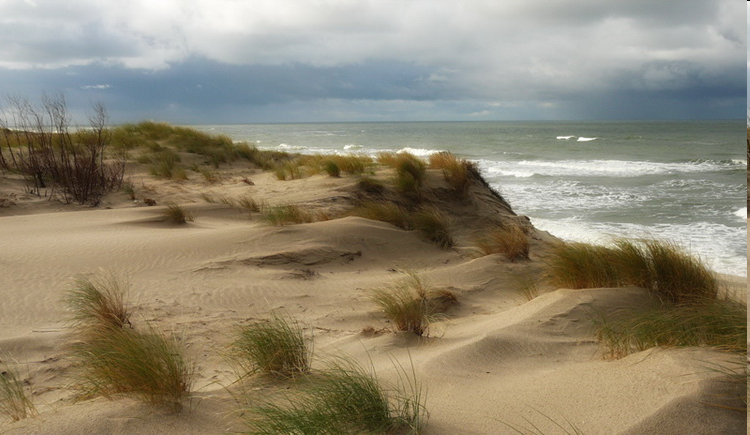 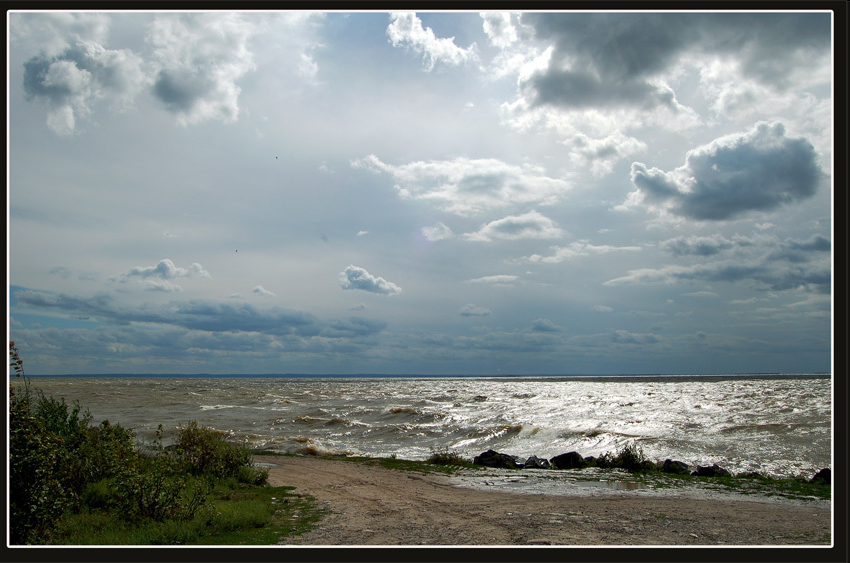 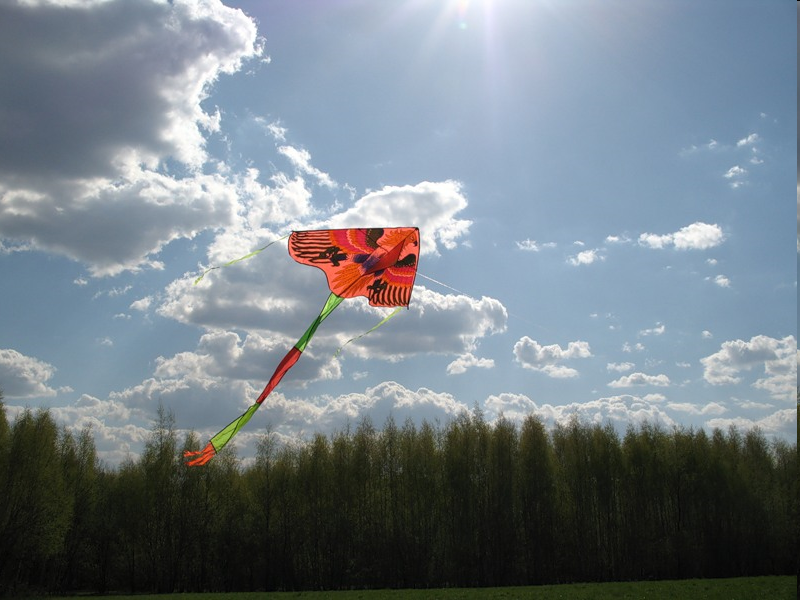 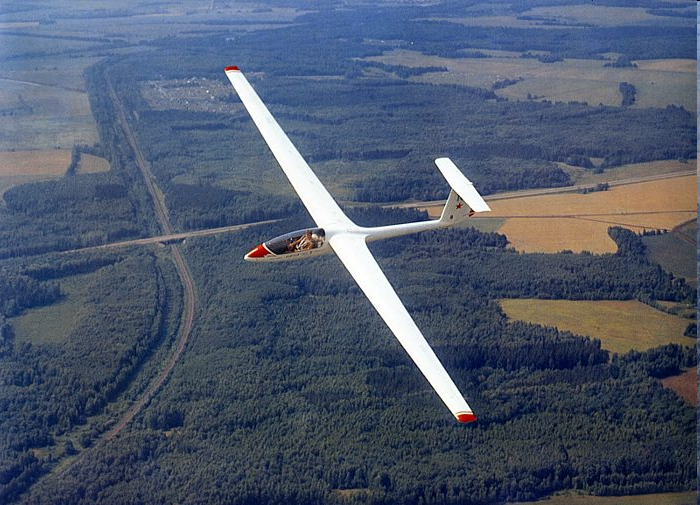 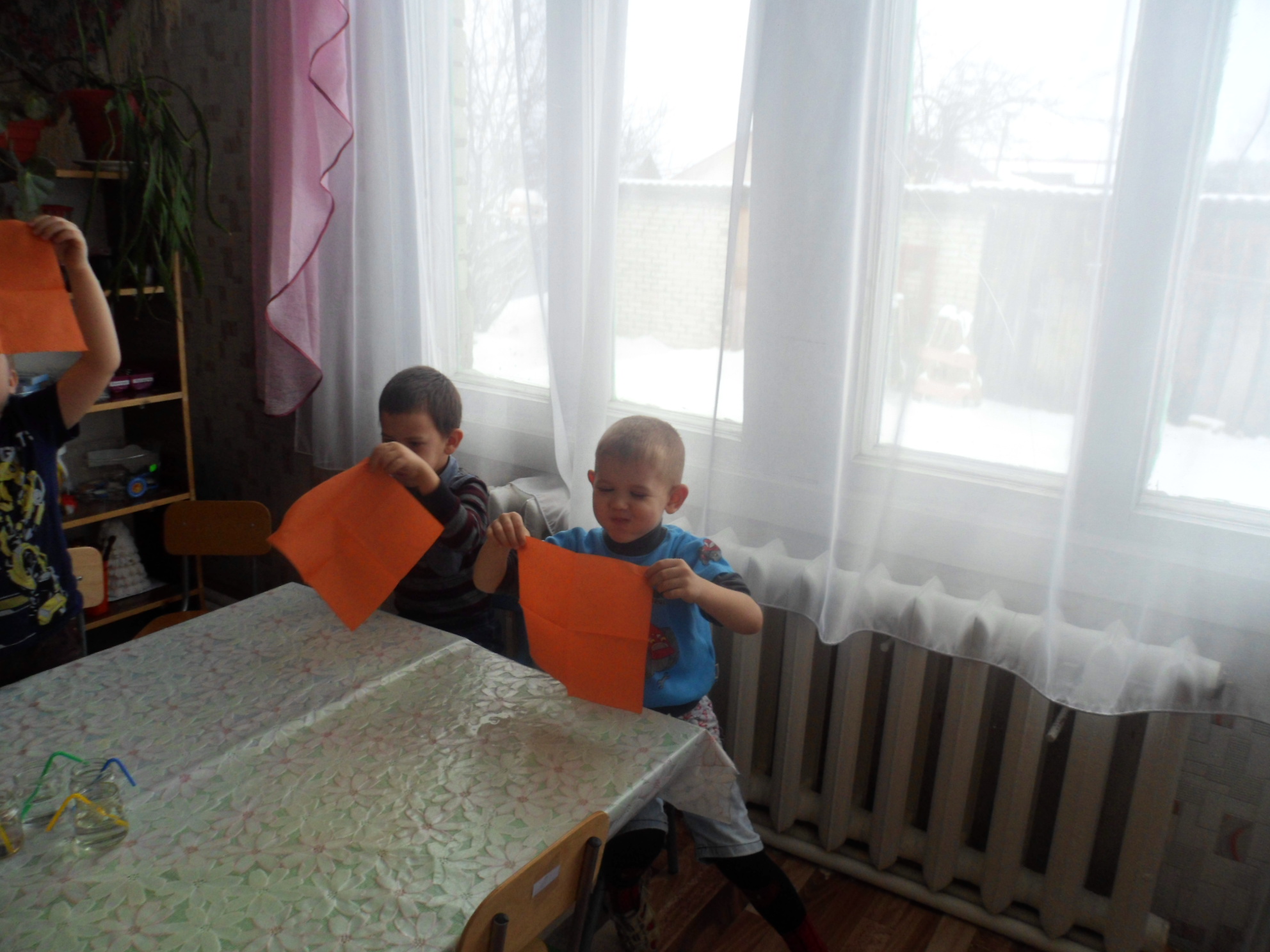 Как используют воздух.
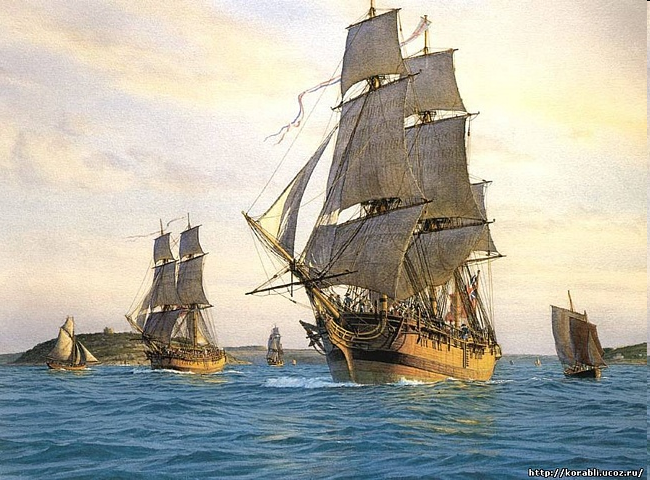 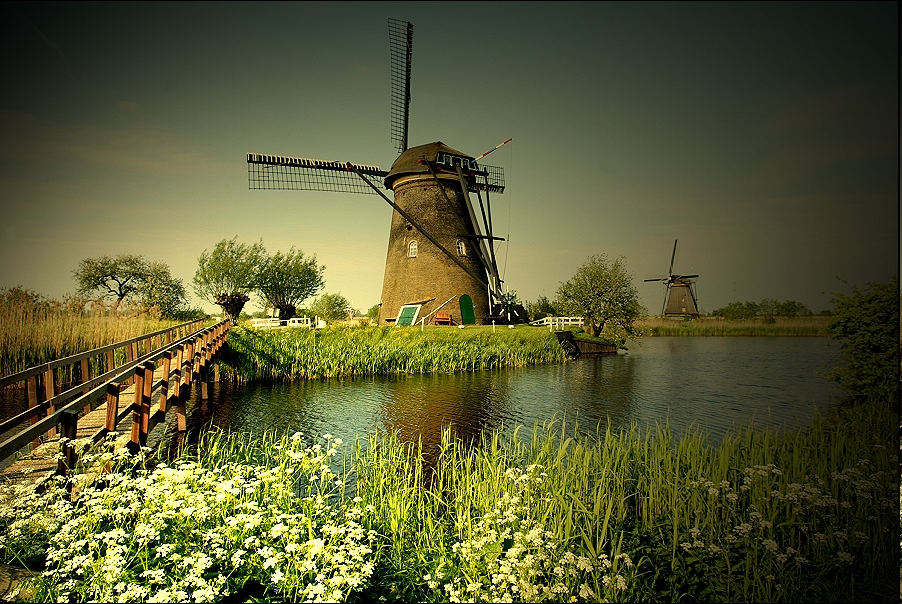 Экология воздуха.
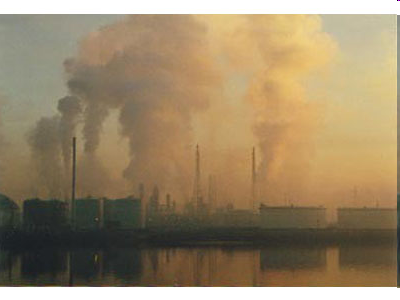 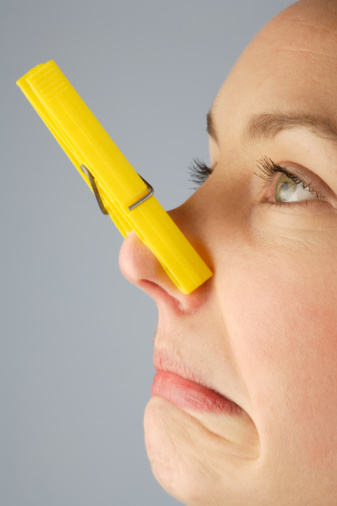 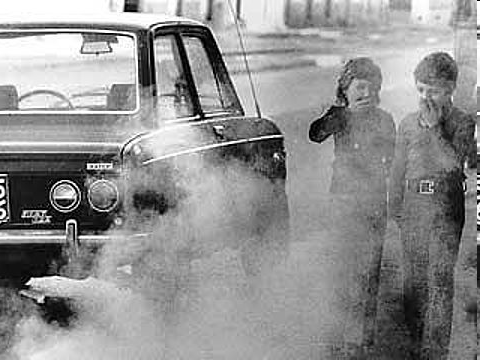 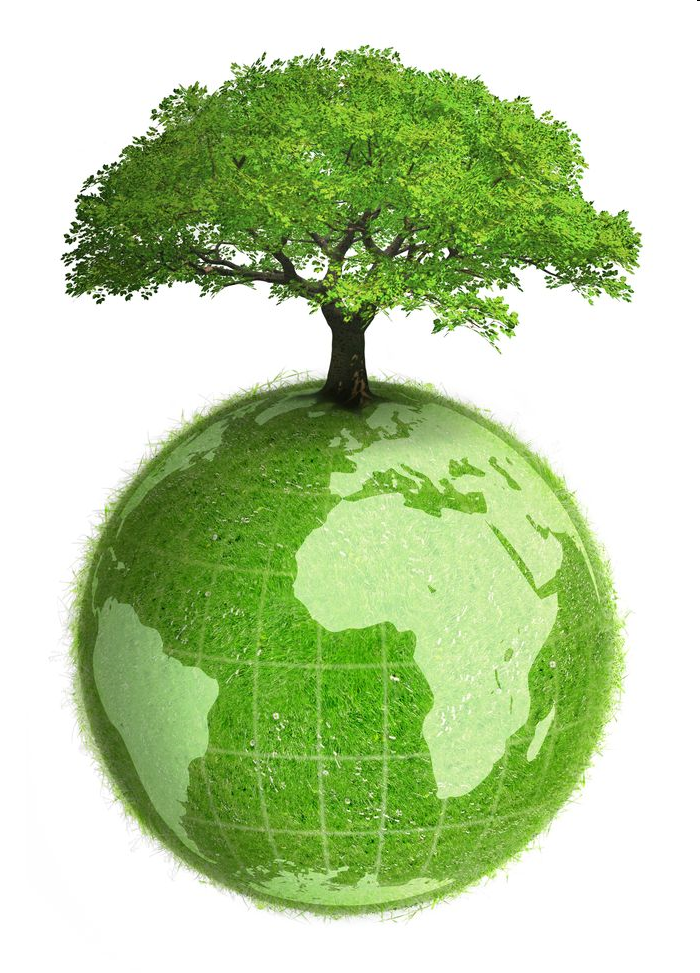 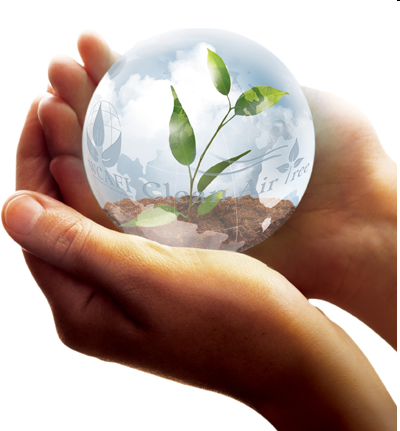